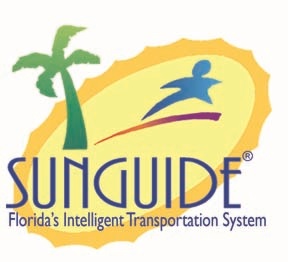 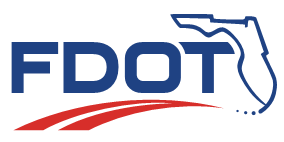 SunGuide Software Users Group Meeting
June 2, 2022
1
WELCOME

ATTENDEE ROLL CALL
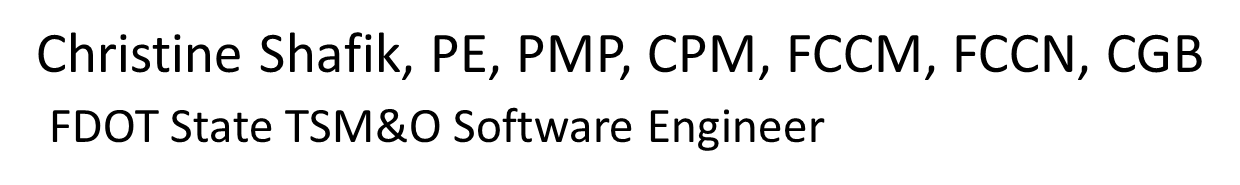 SunGuide Software Users Group
2
SG-6289 – Reports with CEASED_USE flag
AJ Skillern
SunGuide Software Users Group
3
6/2/2022
Enhancement
R8.1 introduced the concept of reporting on ceased use Users, DMSs, CCTVs, and TSS detectors, links and lanes.
R8.2 will add EM and AVL.
Has anyone had a chance to run reports that included ceased use devices or users?
6/2/2022
4
SunGuide Software Users Group
Enhancement
During the TERL IV&V testing of R8.1, the following requests were made:
The "Retrieve deleted devices/users" button should be a check box.
When checked deleted items are shown in the drop-down.
If a report has deleted items, there should be an indication of some kind in the report that the items are no longer in use.
Any other observations or comments about ceased use reporting?
6/2/2022
5
SunGuide Software Users Group
QUESTIONS?

COMMENTS?

SUPPORT?
SunGuide Software Users Group
6/2/2022
6
SG-6325 – Purple Alert as new Event Type
AJ Skillern
SunGuide Software Users Group
7
6/2/2022
Enhancement
Purple Alert – A missing adult who has:
A mental or cognitive disability that is not Alzheimer’s or Dementia
An intellectual or developmental disability
A brain injury
Another physical, mental, or emotional disability not related to substance abuse
Add “Purple Alert” as a new event type with the same type of templating as AMBER or Silver Alerts.
6/2/2022
8
SunGuide Software Users Group
QUESTIONS?

COMMENTS?

SUPPORT?
SunGuide Software Users Group
6/2/2022
9
SG-6322 – Add ability to set scheduled times for IDS WWD alert automatic response plan generation
AJ Skillern
SunGuide Software Users Group
10
6/2/2022
Enhancement
Allow Operations to schedule time when WWD responses would be automatic.
Mostly DMS messaging as part of an event that was created with the alert
Issue mentions doing this mostly at night (ex. 11pm-5am)
When automatic response plans are activated, users still get an alert and can react, potentially closing the event and removing the messaging.
When not done automatically, users would have the same options they do now.
6/2/2022
11
SunGuide Software Users Group
QUESTIONS?

COMMENTS?

SUPPORT?
SunGuide Software Users Group
6/2/2022
12
SG-6015 – TPAS prompt for verifying available spaces for CO reporting
AJ Skillern
SunGuide Software Users Group
13
6/2/2022
Enhancement
This enhancement will be included in R8.2.
For TPAS reporting, CO has requested the following report:
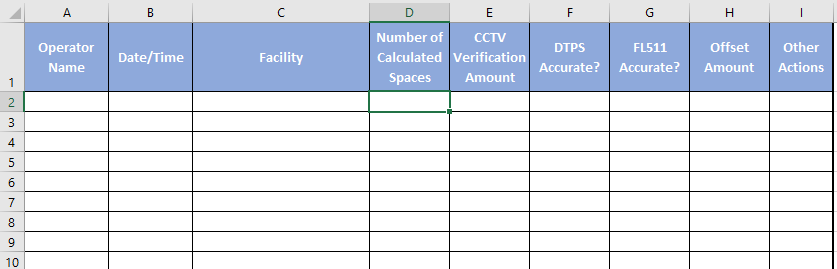 Do districts need any additional fields?
6/2/2022
14
SunGuide Software Users Group
QUESTIONS?

COMMENTS?
SunGuide Software Users Group
6/2/2022
15
Reporting Fatalities in Executive Notifications
Mark Dunthorn
SunGuide Software Users Group
16
6/2/2022
Notification Criteria
The following Executive Notification criteria involve fatalities:

Any limited access highway crash involving the death of five or more persons 
Any fatality in an FDOT work zone or fatality or serious injury to an FDOT employee or contractor performing work along the roadway
Any bus crashes (including school buses) with fatalities or injuries

See  TMC SOG, Sept 2021, Appendix D, for details.
6/2/2022
17
SunGuide Software Users Group
SunGuide Support
The exact number of fatalities will not be tracked in SunGuide, but a new Injury Type, “Multiple fatalities”, will be added, and if this Injury Type is specified for an event then an Executive Notification will be automatically generated.  It will be left to the districts to decide when it is appropriate to select this Injury Type.
6/2/2022
18
SunGuide Software Users Group
Template
The operator will still need to update this part of the template manually.
Confirmed Fatalities: Only enter the Number of Confirmed Fatalities
Confirmed Injuries: Only enter the Number of Confirmed Injuries
6/2/2022
19
SunGuide Software Users Group
QUESTIONS?

COMMENTS?
SunGuide Software Users Group
6/2/2022
20
ANNOUNCEMENTS
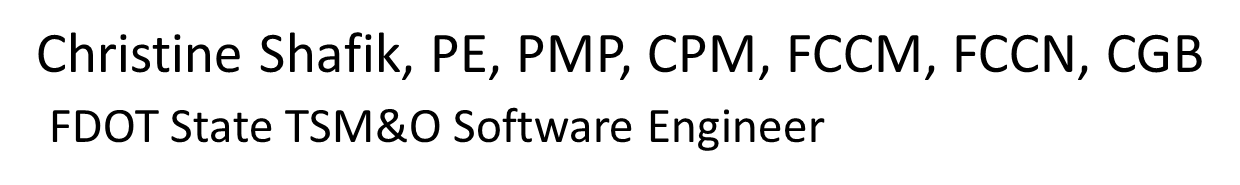 SunGuide Software Users Group
6/2/2022
21
SunGuide Release Update
All districts are now on R8.1!
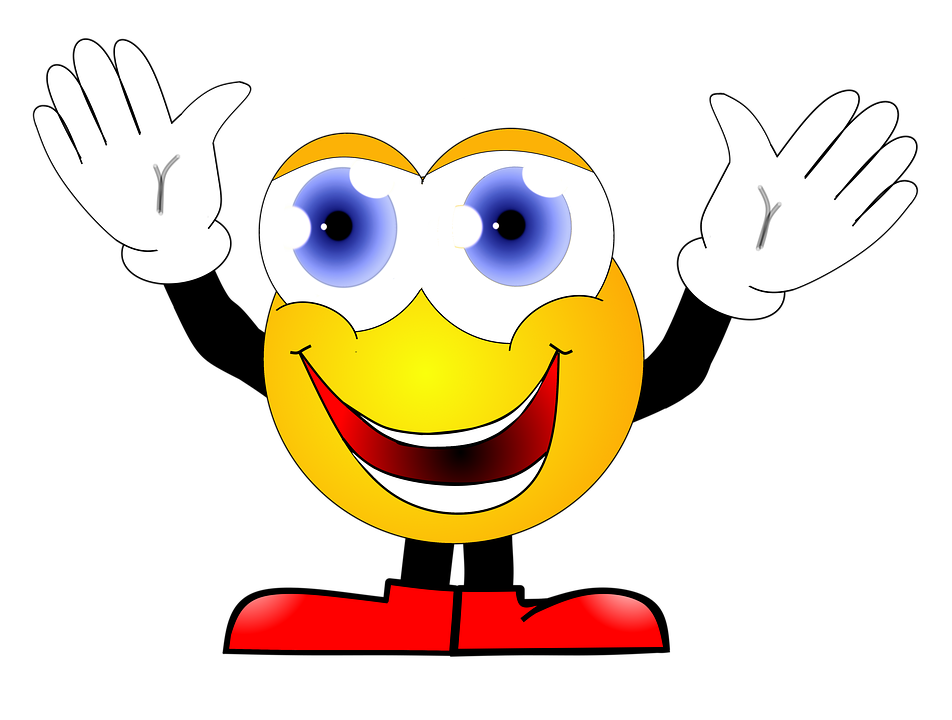 6/2/2022
22
SunGuide Software Users Group
SunGuide Release Update
Latest Hot Fix, R8.1 HF3, was released on May 20th.
Please let CO know when you install R8.1 Hot Fixes.
Next Major Release, R8.2, scheduled to be delivered in the fall.
6/2/2022
23
SunGuide Software Users Group
OTHER ANNOUNCEMENTS?

QUESTIONS?

COMMENTS?

ADJOURN.
SunGuide Software Users Group
6/2/2022
24